Strategies for Introducing Jazz Improv to Your Students
Professor Earl MacDonald						Director of Jazz Studies
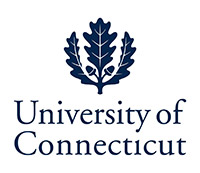 Fear of Improvising
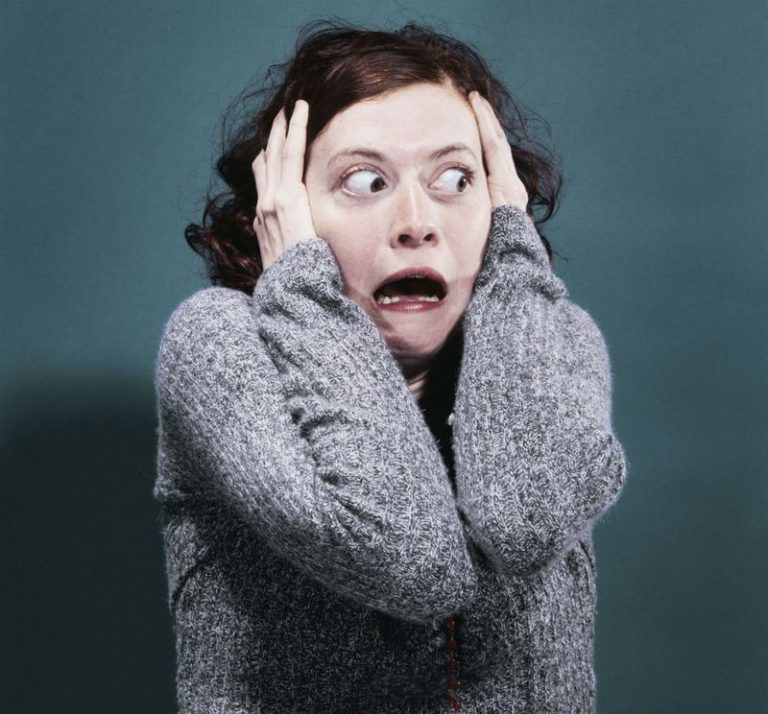 Call and Response
Major Pentatonic Scale1, 2, 3, 5, 6
One measure phrase
Two measure phrases
Then….    
THEY LEAD!!!
the Blues Scale1, b3, 4, #4, 5, b7, 8C, Eb, F, F#, G, Bb, C
One measure phrase
Two measure phrases
Then….    
THEY LEAD!!!
Roots
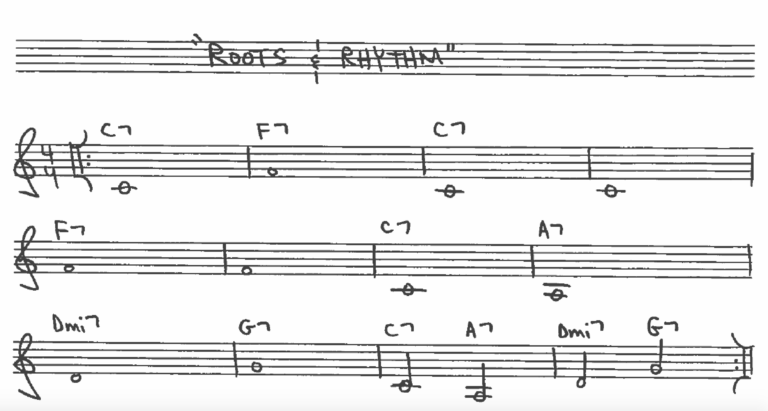 Rhythm
Roots and Rhythm
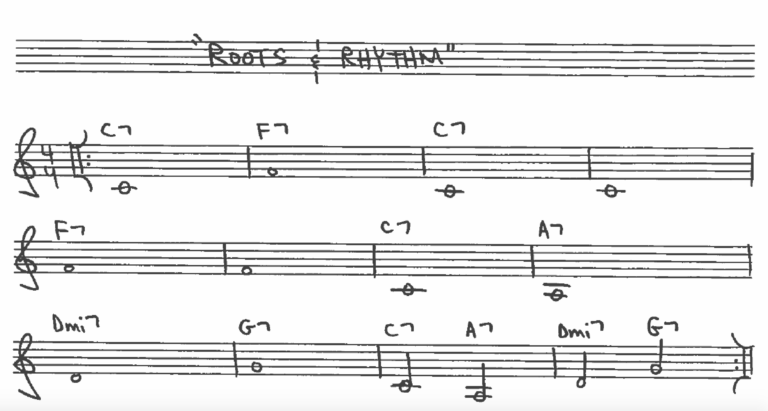 Arpeggiating the Blues
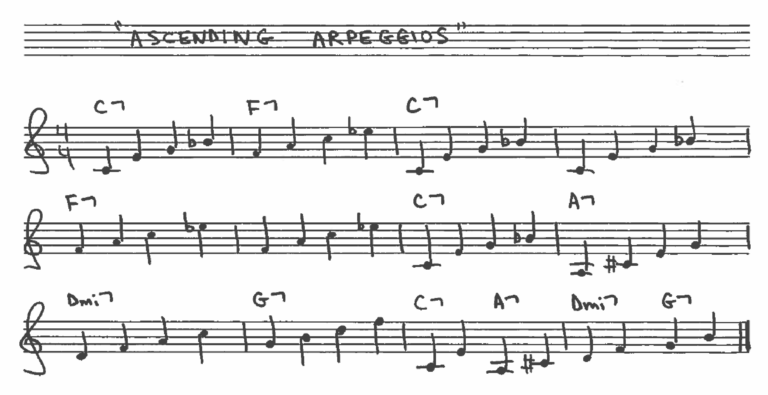 Descending Arpeggios
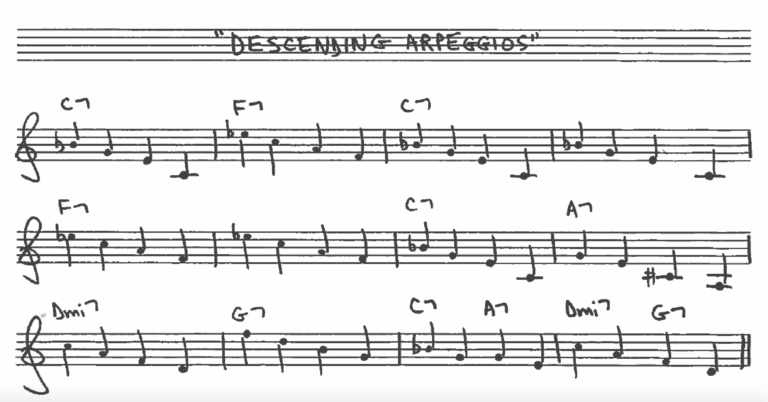 Bah-ba-doo-dah Arpeggios
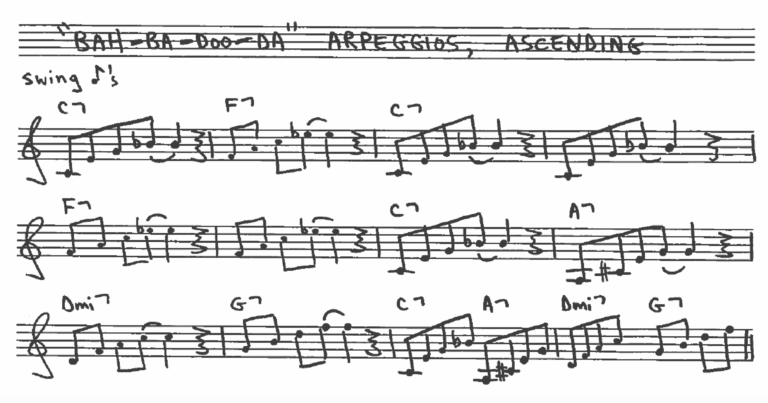 Bah-ba-doo-dah, descending
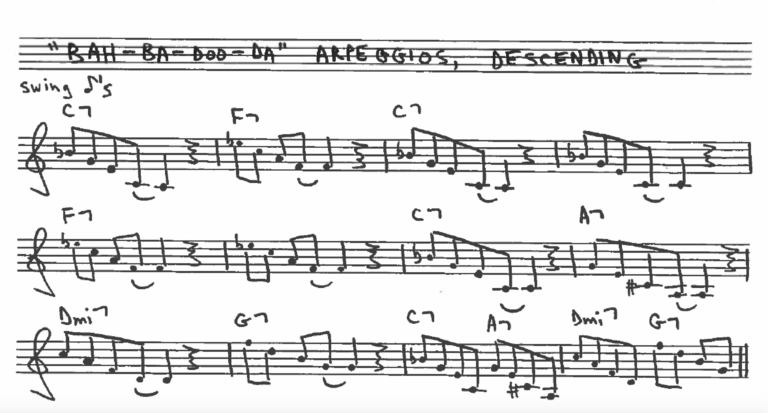 Chord Tone Patterns
ANY combinations of the 1-3-5-7 chord tones:

1357, 1375, 1537, 1573, 1735, 1753,3157, 3175, 3517, 3571, 3715, 3751,5137, 5173, 5317, 5371, 5713, 5731,7135, 7153, 7315, 7351, 7531, 7513
Am I missing any?!
3 – 5 – 1 - 7
3 – 5 – 1 – 7, swung
the Blues Scale1, b3, 4, #4, 5, b7, 8
One measure phrase
Two measure phrases
Then….    
THEY LEAD!!!
Trading 4s
Trading Choruses
Half Note, Chord Tone Improv
Middle School Combo
“the Jazz Messenger Pigeons”
Beginner Combo Repertoire
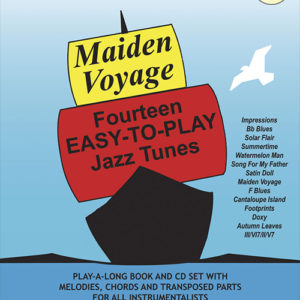 Jamey Aebersold’s Jazz “Play-A-Long” Series 

Vol. 54, “Maiden Voyage”  						
 Bb Blues
 Impressions (So What)
 Song For My Father
Doxy
Blue Bossa (“Solar Flair”)
http://www.earlmacdonald.com/